Преподобные Кирилл и Мария
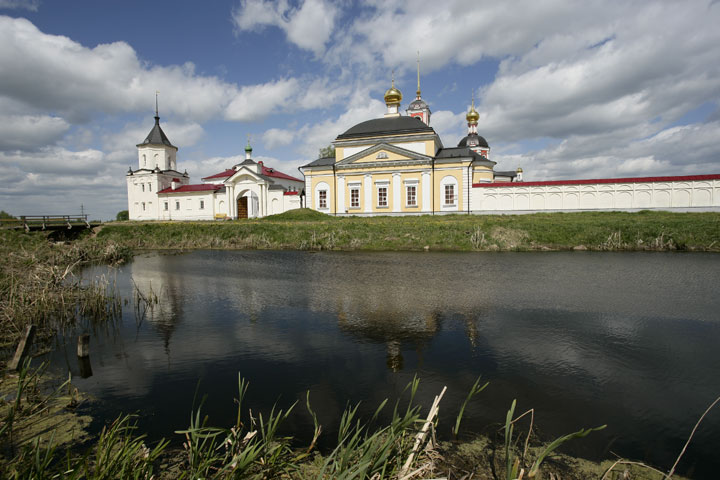 Троице-Сергиев Варницкий монастырь
Колодец преподобных Кирилла и Мариив Троице-Сергиевом Варницком монастыре
Боярин Кирилл советник был князю
Святой Кирилл с князем ездил в орду
Ордынских вельмож подарками умилостивлял
Святые Кирилл и Мария жили скромно
Каждый день усердно молились Богу
Раздавали милостыню странникам и беднякам
"Егда крестили отроча пророчество о нем услышали"
Святые родители о чаде святом радуются
У  супругов было три сына
Святой отрок просит родительское благословение на иноческое житие
"Святые Кирилл и Мария прияша пострижение"
Святые закончили свои дни в монастыре в Хотьково
Преставление святых Кирилла и Марии
Преподобный Сергий у мощей своих родителей
Никольский собор Покровского Хотькова монастыря
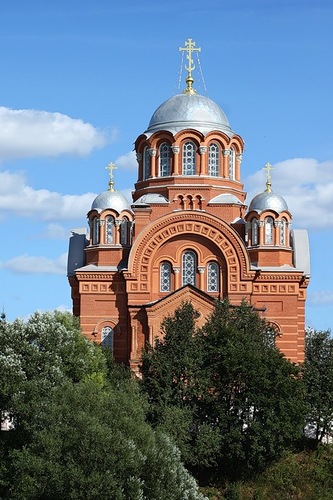